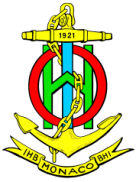 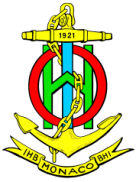 9th MEETING OF THE IHO INTER-REGIONAL COORDINATION COMMITTEE
INTER-REGIONAL COORDINATION COMMITTEE(IRCC9)

WENDWG REPORT
WEND Terms of Reference
To advise IRCC and to assist in facilitating a worldwide consistent level of high quality, updated official ENCs through integrated services that support chart carriage requirements of SOLAS Chapter V and the requirements of the IMO Performance Standards for ECDIS
7th WENDWG meeting Washington DC - Feb/Mar 16
IHO Performance Indicators and the IHO ENC Catalogue
RENC Harmonisation and Distribution
The Full Implementation of the WEND Principles
7th WENDWG meeting Washington DC - Feb/Mar 16 (cont’d)
IRCC8 Decisions and Actions that impact WENDWG
Draft IHO resolution for eliminating overlapping ENCs
Review and Update of the WENDWG Work Programme
WENDWG7 Report to IRCC9
Detail at IRCC9-07D
Key AspectsIHO Performance Indicators
Simplification on number of indicators (WENWG6)
Focus on ENC Usage Bands 1 to 3
Work put on hold pending outcome of IHO Strategic Plan Revision
IRCC9 direction
Key AspectsIHO ENC Catalogue
Many improvements since 2016
Inc CATZOC data
Experimentation still in progress
Eg: Composite Reports where unassessed CATZOC
IHO Secretariat should be congratulated for efforts
Key AspectsRENC Harmonisation & Distribution
5 yrs of fruitful cooperation/harmonization
Period of stability and maturity
Much support provided to Hos
Data Quality Control
Capacity Building
Major component of the IHO toolbox
Key AspectsRENC Harmonisation & Distribution (cont’d)
ENC flow diagram maintained by RENCs
Guidelines to assess significance of ENC overlaps
Options for ENC data exchange
ENC data availability to RENCs for QC
Key AspectsFull Implementation of WEND Principles
IRCC8 action on RHC chairs to reduce overlaps
Some feedback received
S-11 Part A (CL 19/2017)
Guidance for the Preparation and Maintenance of INT Charts and ENC Schemes
Reinforces need to implement ENC scheming at regional level
Key AspectsFull Implementation of WEND Principles (cont’d)
UB 1-3:  82% of ENC schemes agreed Dec 16
Need to work together to increase percentage
Grid schemes
Post meeting note:  EAHC Cell withdrawal impact?
Key AspectsDraft IHO Resolution for eliminating overlapping ENCs
Action IRCC8/14
Draft IHO Resolution to address overlapping issue
Completed at WENDWG7
Included in IRCC9 Papers
Key AspectsDraft IHO Resolution for eliminating overlapping ENCs (cont’d)
HOs, ENC Producers & RHCs should seek to
Identify navigationally-significant overlapping ENC data
Prevent the increase of such cases
Resolve cases where demonstrable risk to safety of navigation through discussion/negotiation as soon as possible and at least within one year of report/identification
Key AspectsDraft IHO Resolution for eliminating overlapping ENCs (cont’d)
RHC to keep IRCC Chair & IHO Sec informed
Via annual reporting
IHO Sec to take appropriate action to inform IMO
Where urgent action necessary:
Issue appropriate NAVAREA & other local warnings
Key AspectsWENDWG Work Programme
Work Programme for 2017/18 submitted for IRCC approval
WENDWG still has role to play within IHO
IRCC Action Requested
The IRCC is invited to:
Direct WENDWG on further work on Performance Indicators post A-1
Commend IHO secretariat on the improvements made to the IHO ENC catalogue over the last year
Commend both RENCs on the work undertaken hitherto to reach maturity and stability; and for the support provided to hydrographic offices and end-user service providers
IRCC Action Requested (cont’d)
The IRCC is also invited to:
Note the revised 6-mothly updates to the ENC Data Flow Diagram
Note the aspiration for all ENC data to be made available to the RENCs
Encourage the work of the IHO community to increase existence of ENC schemes, particularly at regional level
IRCC Action Requested (cont’d)
.and finally the IRCC is invited to:
Endorse the draft IHO Resolution for eliminating overlapping ENCs
Seek IHO adoption of the draft IHO Resolution for eliminating overlapping ENCs
Approve the proposed updated WENDWG 2017-18 Work Programme as given at Annex A and the continuity of WENDWG activities (WENDWG ToRs Art. 4.3 refers)
Any Questions?